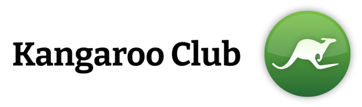 A partner’s experience
Duncan Cox
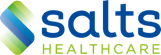 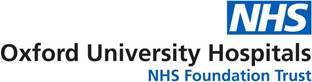 [Speaker Notes: 0]
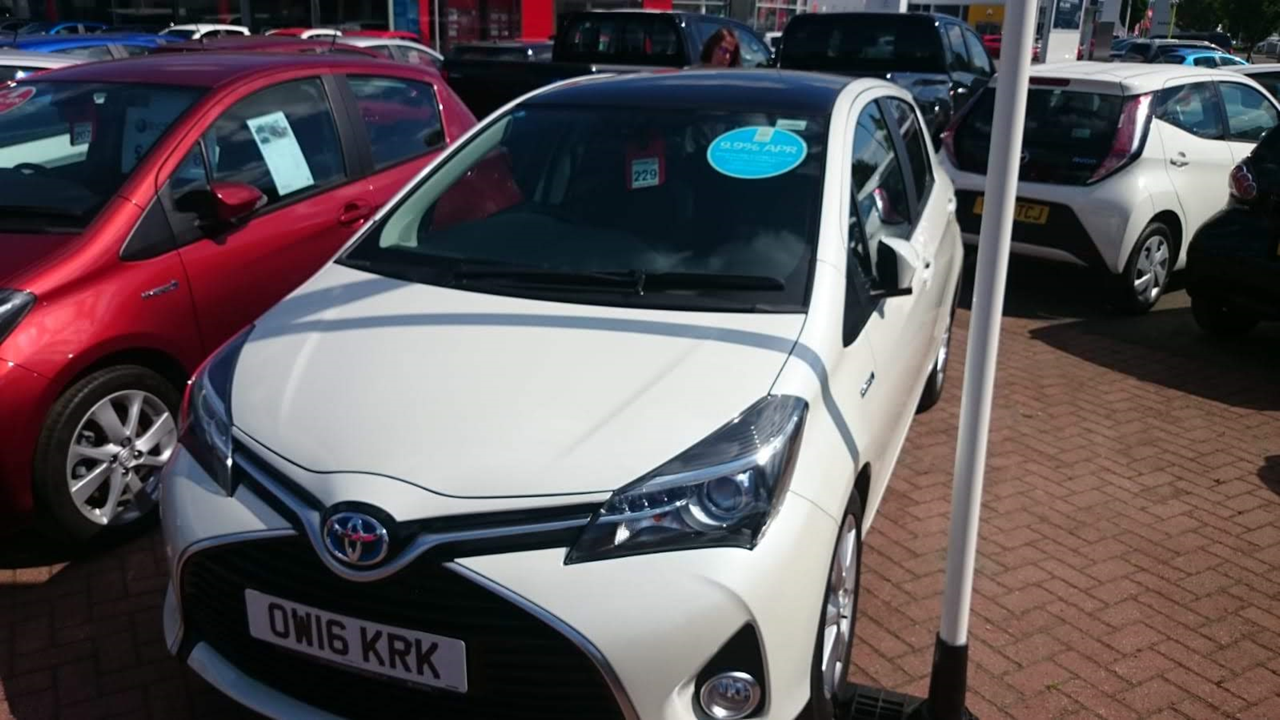